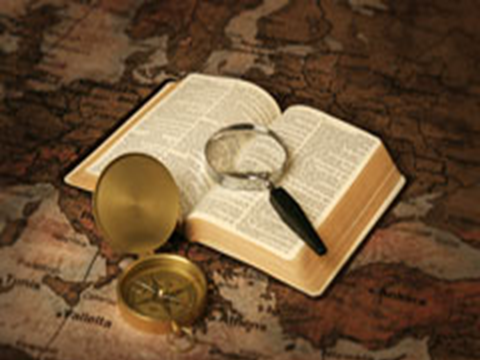 WHAT IT MEANS TO BE A CHRISTIAN 
ACTS 11:26
WHAT IT MEANS TO BE A CHRISTIAN
WHAT IS A CHRISTIAN?
DEFINITION
ACTS 11:26 
ISAIAH 62:2
ACTS 26:28
1 PETER 4:16
ACTS 2:38
GALATIANS 3:27
ROMANS 6:3-4
WHAT IT MEANS TO BE A CHRISTIAN
YOU ARE A NEW CREATION
JOHN 3:3-5
1 PETER 1:22-23
ROMANS 6:3-4
2 CORINTHIANS 5:17
WHAT IT MEANS TO BE A CHRISTIAN
YOU ARE A CHILD OF GOD
GALATIANS 3:26-28
ROMANS 8:16-17
1 JOHN 3:1
EPHESIANS 6:1-3
1 PETER 1:13-15
HEBREWS 12:5-11
WHAT IT MEANS TO BE A CHRISTIAN
YOU BELONG TO GOD
ROMANS 6:3-7
ROMANS 6:16-19
1 CORINTHIANS 6:19-20
EPHESIANS 1:7
1 PETER 1:18-19
GALATIANS 3:13
1 PETER 2:9-10
WHAT IT MEANS TO BE A CHRISTIAN
YOU LIVE BY FAITH
HEBREWS 11:1, 6
ROMANS 1:16
JOHN 3:16
2 PETER 1:5
ROMANS 4:3, 5, 22
GALATIANS 3:6
JAMES 2:23
GENESIS 15:6
GALATIANS 2:20; 2 COR. 5:7; 1 COR. 4:1-2
WHAT IT MEANS TO BE A CHRISTIAN
YOU ARE BLESSED
EPHESIANS 2:14-15
ROMANS 5:1
PHILIPPIANS 4:7
WHAT IT MEANS TO BE A CHRISTIAN
YOU HAVE THE PRIVILEGE OF PRAYER
HEBREWS 4:15-16
HEBREWS 7:24-25
1 JOHN 2:1-2
1 JOHN 5:14-15
WHAT IT MEANS TO BE A CHRISTIAN
YOU HAVE HOPE
ACTS 24:15
1 PETER 1:3
COLOSSIANS 1:5
HEBREWS 6:19
WHAT IT MEANS TO BE A CHRISTIAN
YOU HAVE RESPONSIBILITIES
REVELATION 2:10
2 PETER 3:18
2 CORINTHIANS 4:16
ROMANS 12:2
WHAT IT MEANS TO BE A CHRISTIAN
CONCLUSION - 
Our goal should always be to perfect our lives as Christians.
May this lesson help remind us what being a Christian is all about.
Let us strive to be better as we pursue eternal life!